The WV Immunization Law               - Holding the line
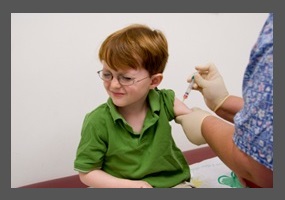 Hoyt J. Burdick, MD, FACP, FCCP
Previous WVSMA President 
WV OMSS Chair
AMA Alternate Delegate
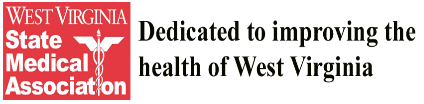 When childhood communicable diseases were expected…
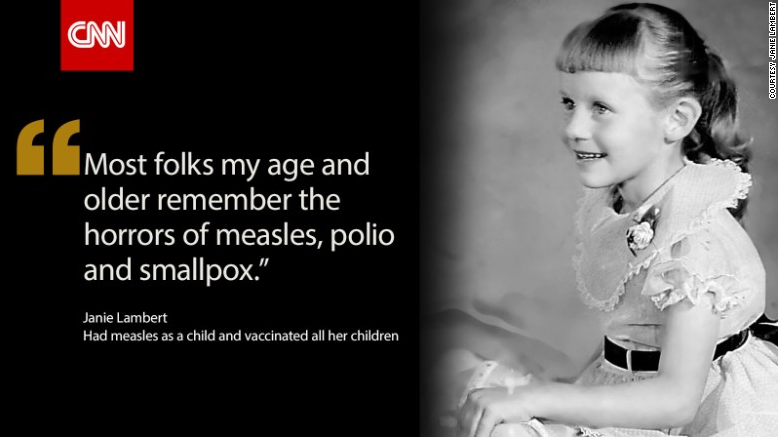 1905 Supreme Court – Jacobsen vs. Mass.
States may require children document that they
     have had mandatory vaccinations before they 
     enter childcare and elementary school.
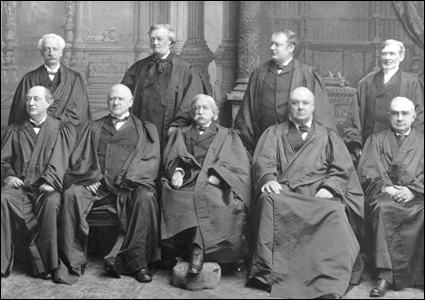 All States recognize Medical Exemptions
Compromised immune systems
Prior adverse reactions to immunizations
Allergy to vaccine components
Certain types of moderate or severe illnesses
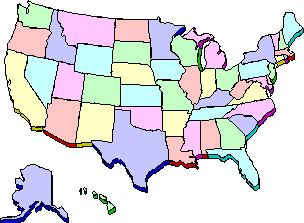 WV and MS leading the nation
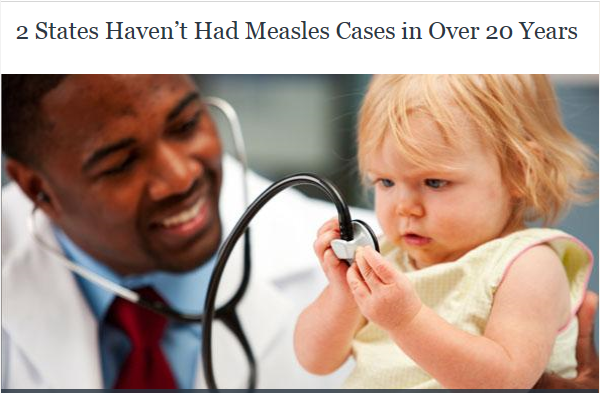 WV laws date back to 1880’s
Modified from time to time, but retained only medical exemptions
Vaccination rate of 96 %  (Mississippi: 99.7%)
WV Childhood Immunizations:Medical Exemptions
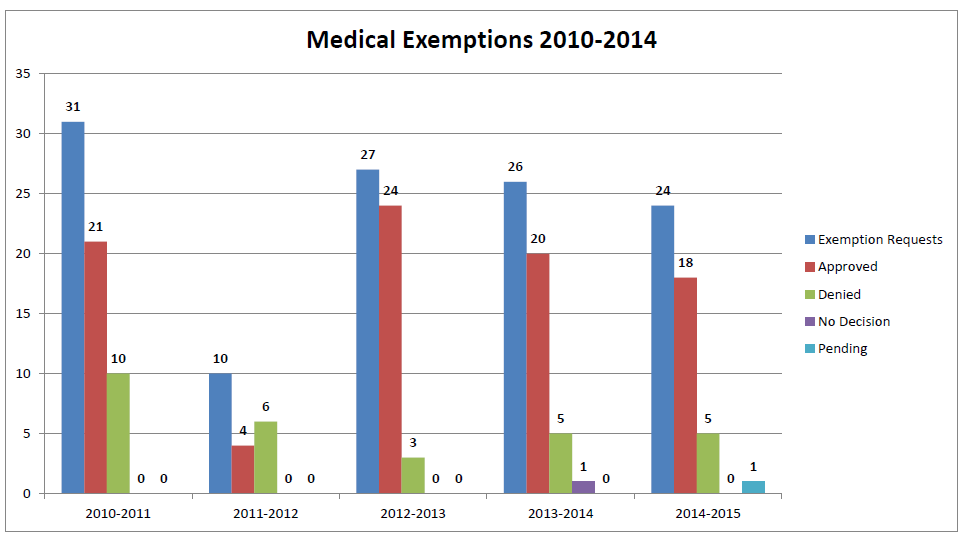 States with legislation pertaining to non-medical exemptions in 2015
AK
WA
WA
MT
ME
ND
VT
VT
OR
MN
NH
MA
ID
NY
WI
SD
WY
MI
RI
CT
PA
IA
NE
NV
OH
NJ
IN
UT
IL
CO
DE
WV
CA
CA
VA
KS
MO
MD
KY
NC
DC
TN
AZ
AZ
OK
NM
AR
SC
AL
GA
MS
MS
TX
LA
HI
FL
Relax /Add PBE
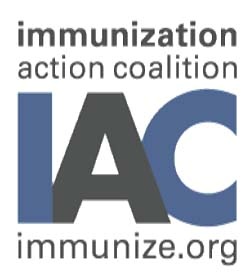 Strengthen/Eliminate non-medical exemption
7
[Speaker Notes: To achieve multi-colored gradient, go to format-fill-gradient and then select colors by choosing “stops.”]
Legislative Drama : through the final 13 minutes
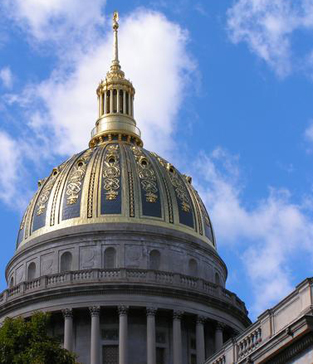 Bill to create a uniform and efficient method for obtaining medical exemptions
Amendment to remove authority of public health to require new vaccinations and added religious exemptions.
Legislative Drama : undoing a bad amendment
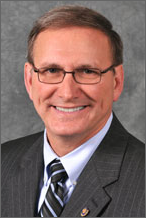 Chairman Ron Stollings, MD
Family Medicine
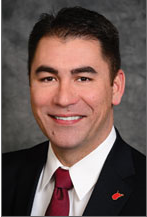 Senator Tom Takubo, MD
Pulmonary, Critical Care
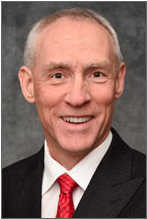 Delegate Matt Rohrbach, MD
Gastroenterology
Concern that if DHHR had authority to add vaccines, it might add HPV (religious exemption clause might apply)
The legislature, not the DHHR (public health) should make determinations about health care mandates
Legislative Drama :  down to the wire
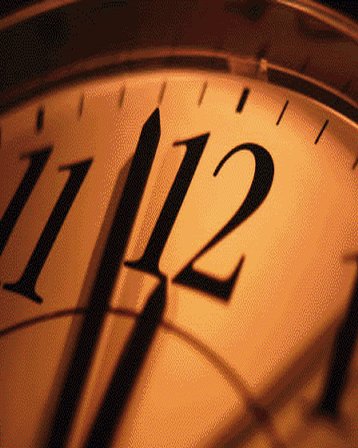 House passed amended bill on final day (62-36)
Senate rejected House version with no time for bicameral conference committee (bill should have died)
11:47 PM, House approved Senate version (87-10) without amendment
The Governor vetoed due to an error in the title paragraph
Corrected in special session –  law effective June 16, 2015
AMA A15 – Constitution and Bylaws
Resolution 007
Educational materials on vaccine efficacy to states
Encourage elimination of philosophical and religious exemptions
Mechanism for qualified public health officials  to determine required vaccines, medical exemptions and science-based info for licensed physicians on specific exemptions by vaccine type
Resolution 008
Physicians have an obligation to accept immunization unless there is a recognized medical reason
AMA A-15 – Constitution and Bylaws
Resolution 009
Educate and encourage parents reluctant to vaccinate their children
Resolution 010
Reaffirm AMA Policy ending non-medical exemptions
Eliminate non-medical exemptions for federally funded educational programs including Head Start
Support state medical society efforts to eliminate non-medical exemptions in state statutes
Rubella eliminated from the Americas !
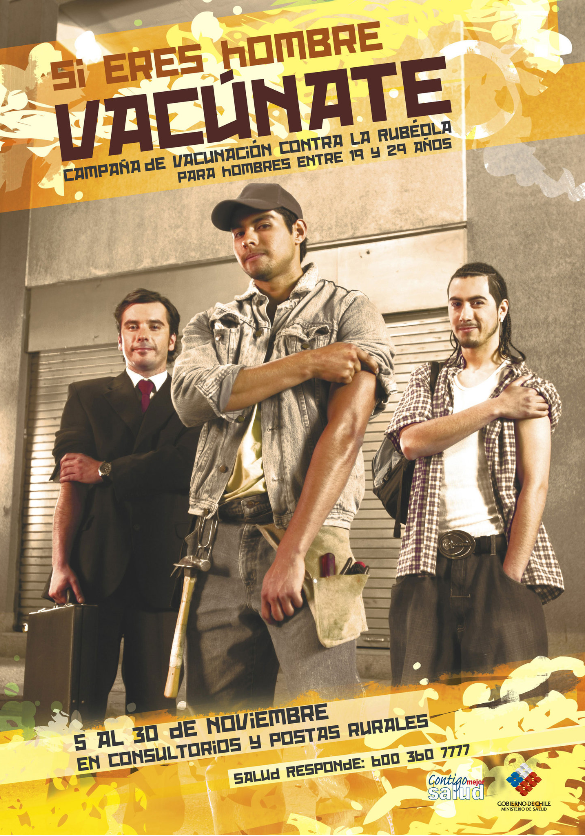 The Americas region is the first
     WHO region to eliminate rubella.
     Last confirmed case: Argentina, 2009

       Smallpox eliminated – 1971
       Polio eliminated- 1994
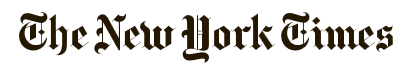 April 29, 2015
Long-term measles-induced immunomodulation increases overall infectious disease mortality
Measles depletes B and T lymphocytes
Measles-associated immune memory loss lasts 2-3 years
Immunologic sequelae of measles drive interannual fluctuations in non-measles mortality
Immunization prevents measles, but also reduces non-measles infectious disease mortality
Measles vaccination protects polymicrobial herd immunity
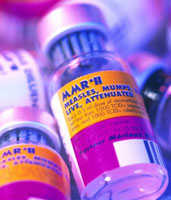 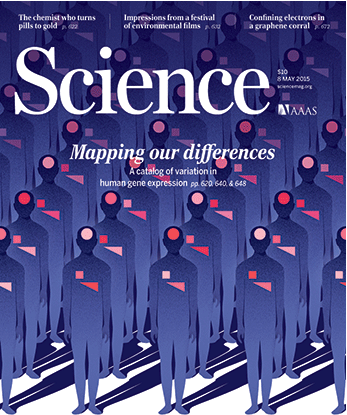 Science  8 May 2015: vol. 348 no. 6235, pp. 694-699